Крылов
 Иван Андреевич
(1769 - 1844
К. Брюллов. Портрет И. А. Крылова
Басенный мир 
Ивана Андреевича Крылова
Люблю, где случай есть, пороки пощипать.
И.А.Крылов
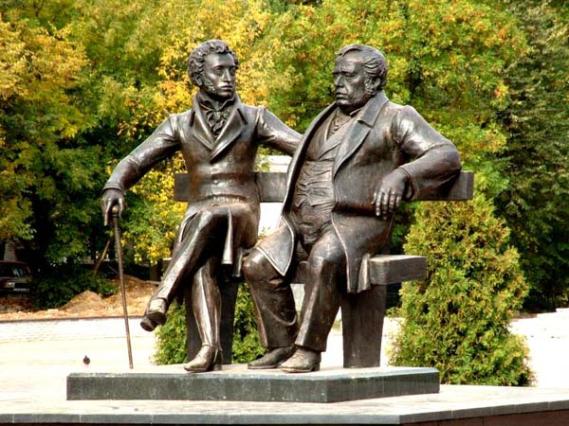 Крылов - самый народный поэт, превзошедший всех баснописцев
А.С.Пушкин
Закончи предложение

     Басня – это …
     Мораль – это …
  «Отец» жанра басни  - …
Русские 
писатели-баснописцы:
Дайте определение 
аллегории
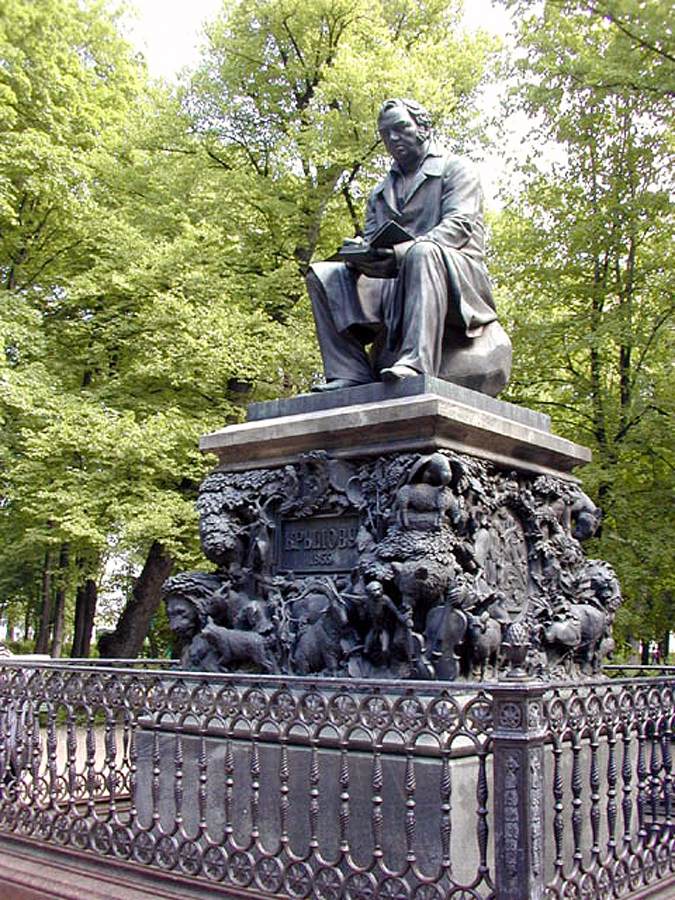 Памятник И.А.Крылову 
в Санкт – Петербурге
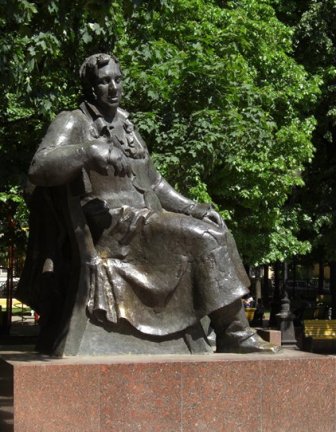 Памятник И.А.Крылову 
в Москве
Конкурс – разминка

Угадай

2. Продолжи крылатые слова
Конкурс 
«Необычная посылка»
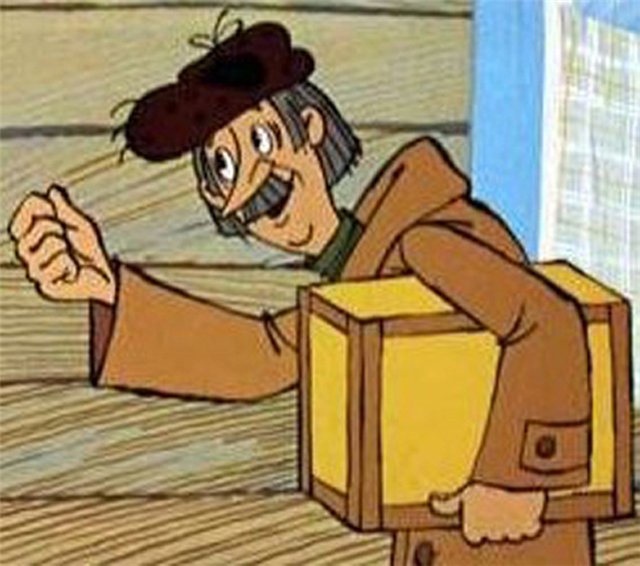 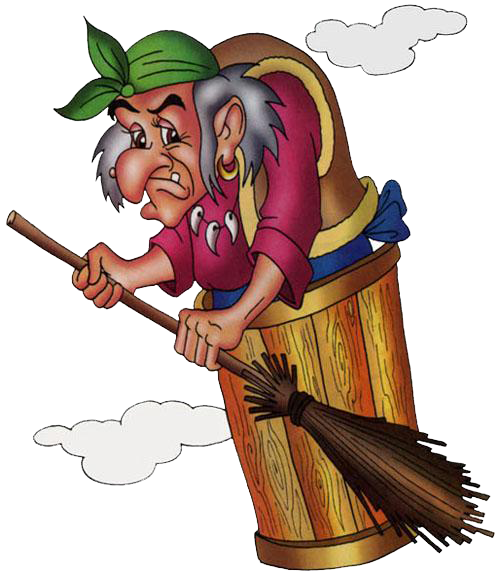 Физкультминутка
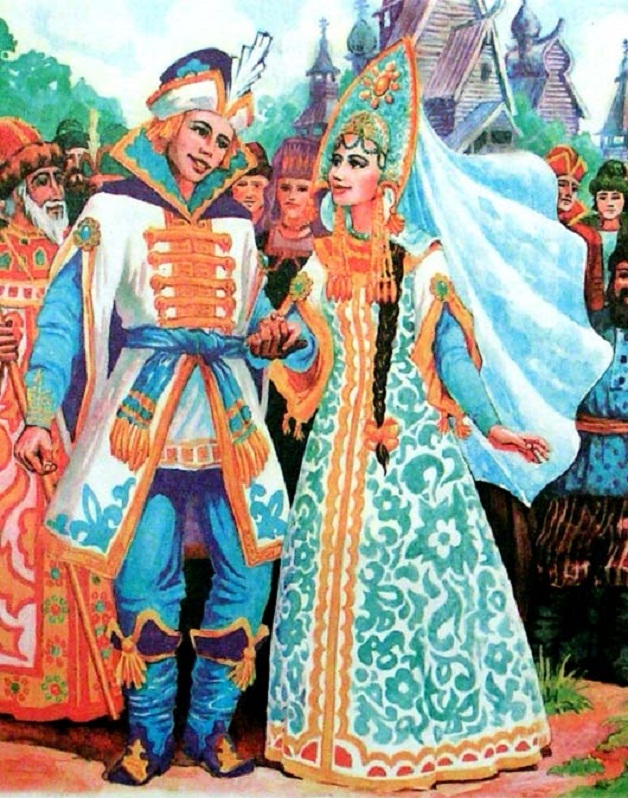 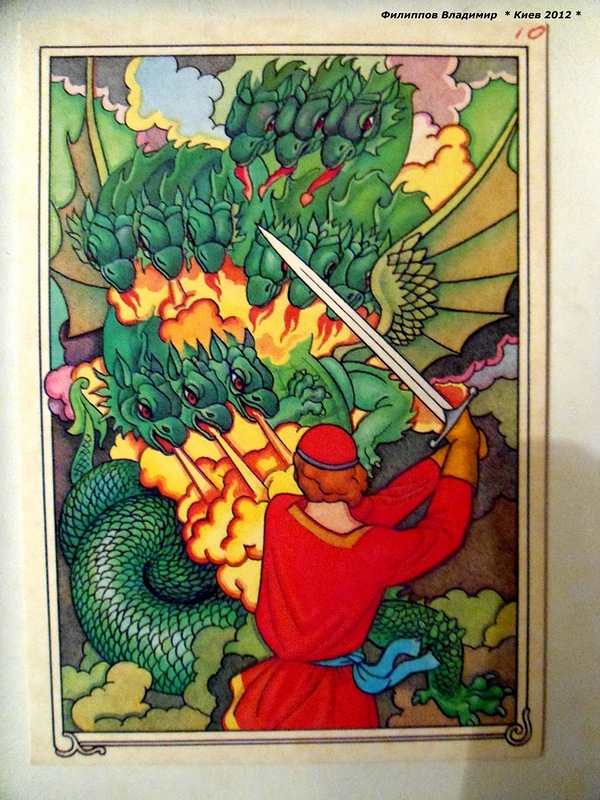 Картинная галерея



К какой басне относится иллюстрация?
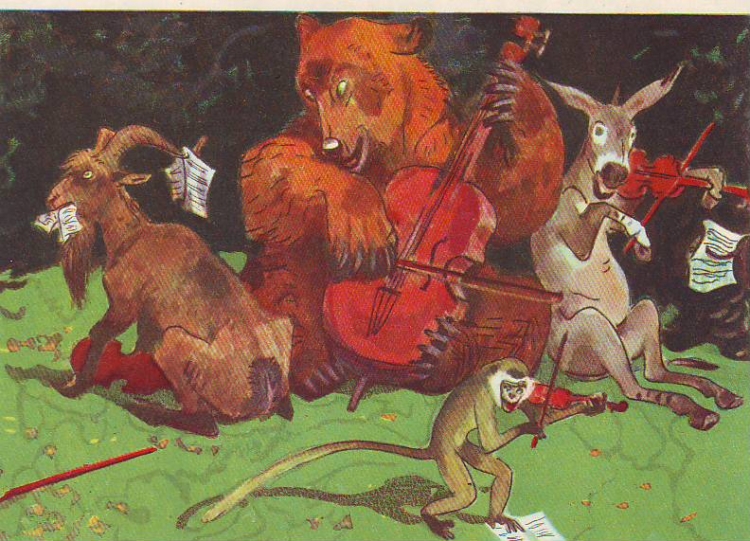 Художник Г. Никольский
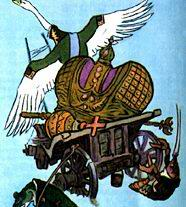 Художник Е.Рачев
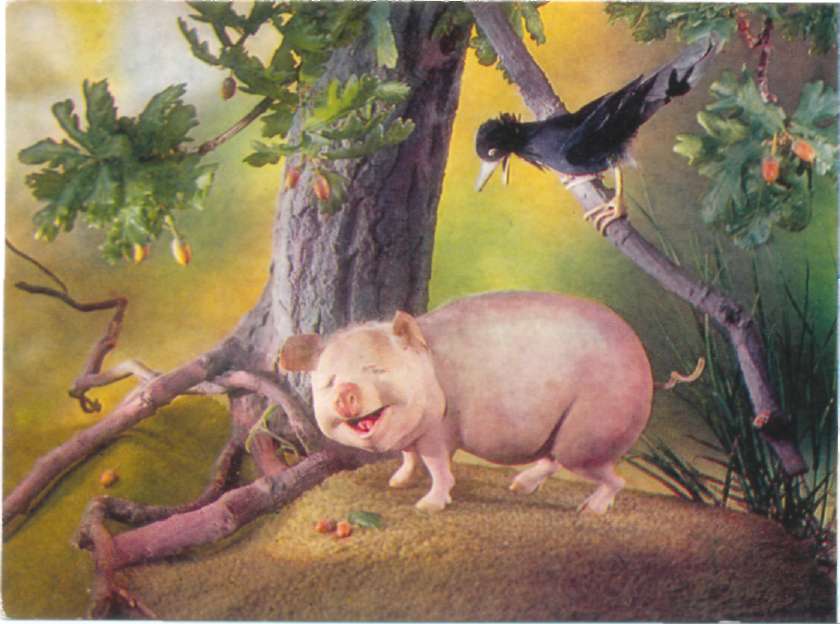 Художник Г. Куприянов
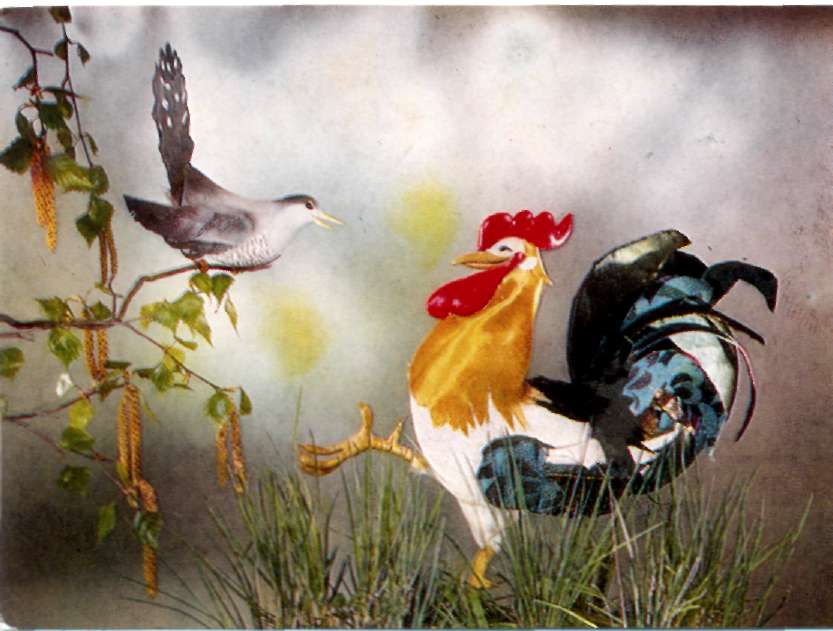 Художник Г. Куприянов
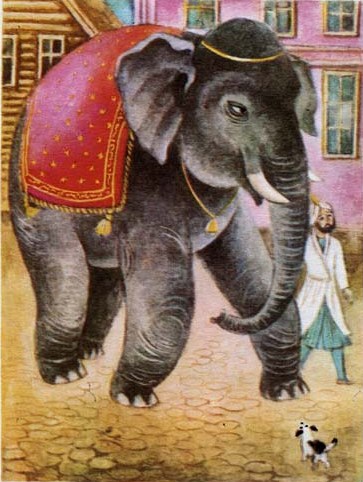 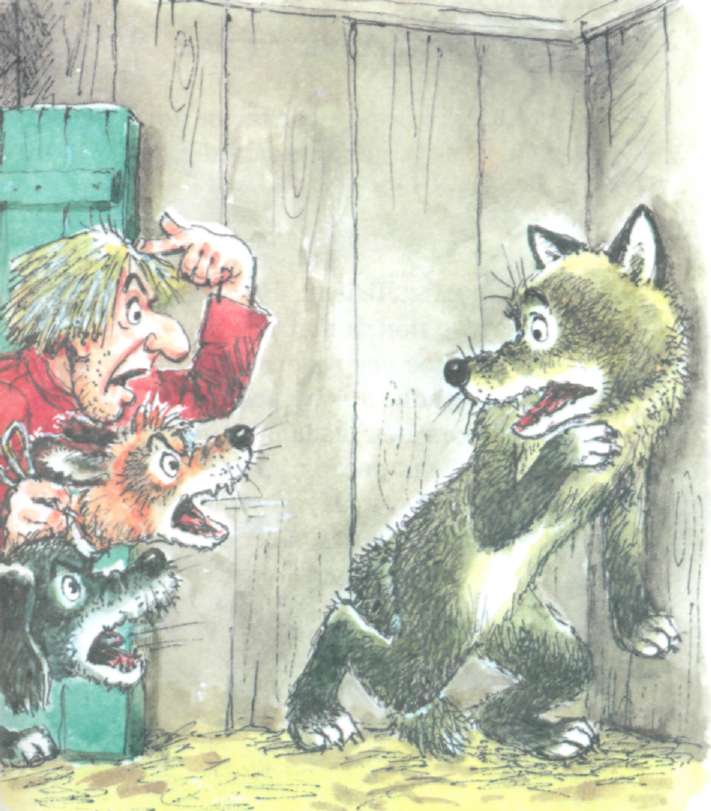 Художник А. М. Савченко
Найди пару

Рабочий лист, задание № 2
Угадай  басню
Рабочий лист, задание № 3
Инсценирование басен
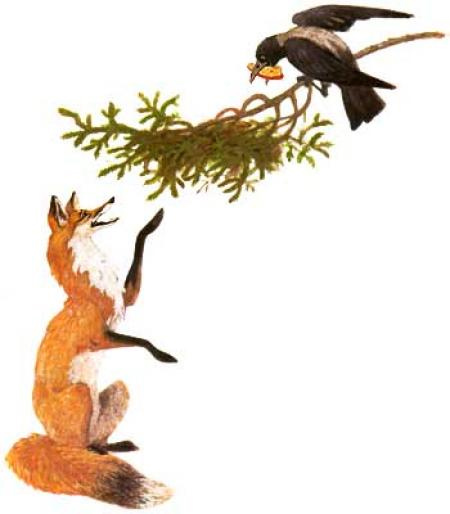 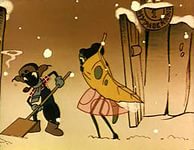 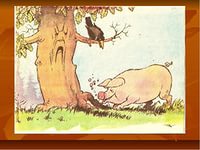 Чему учат басни И.А.Крылова?
Басни И. А. Крылова учат быть добрыми, честными, справедливыми. Хотя в баснях действуют животные, птицы или предметы, мы понимаем, что речь идет о людях. Автор помогает нам оценить их поступки.
Домашнее задание:
 
Написать развернутый ответ на вопрос
 и выполнить задание № 4
Кто не слыхал его живого слова?
Кто в жизни с ним не встретился своей?
Бессмертные творения Крылова
Мы с каждым годом любим все сильней.
Со школьной парты с ними мы сживались,
В те дни букварь постигшие едва.
И в памяти навеки оставались
Крылатые крыловские слова.
М. Исаковский